Conifer Identification
1
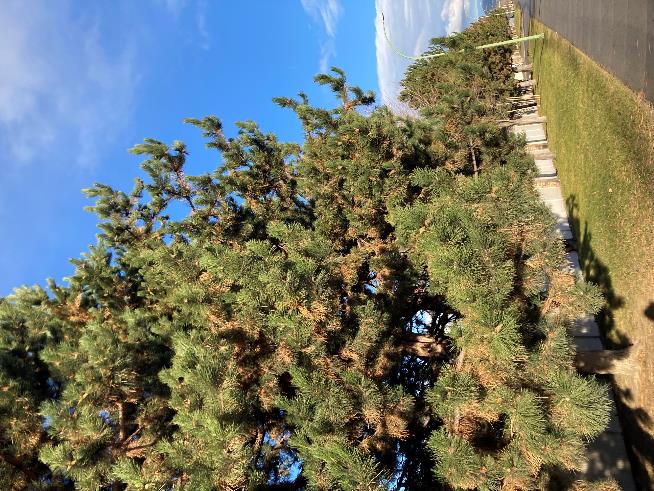 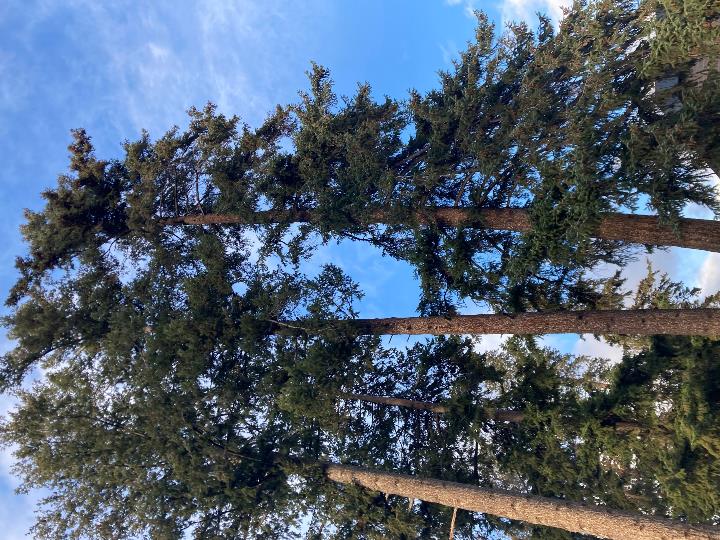 2
3
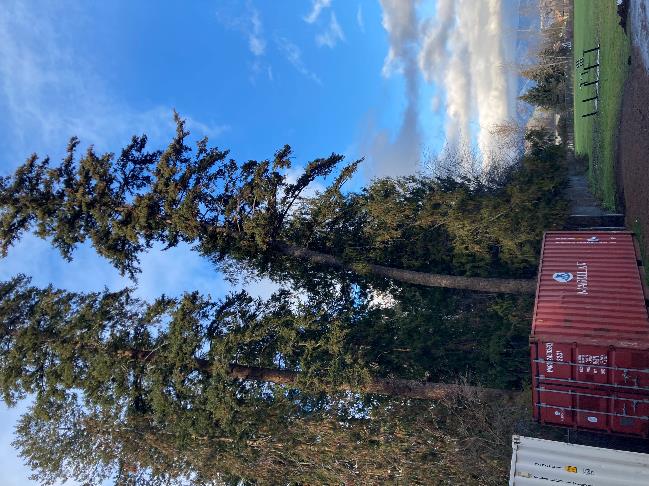 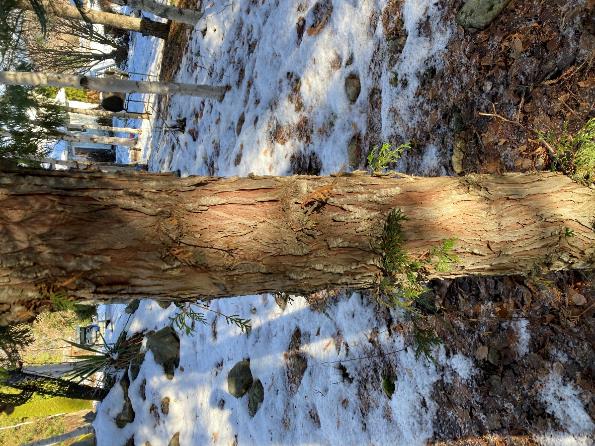 4
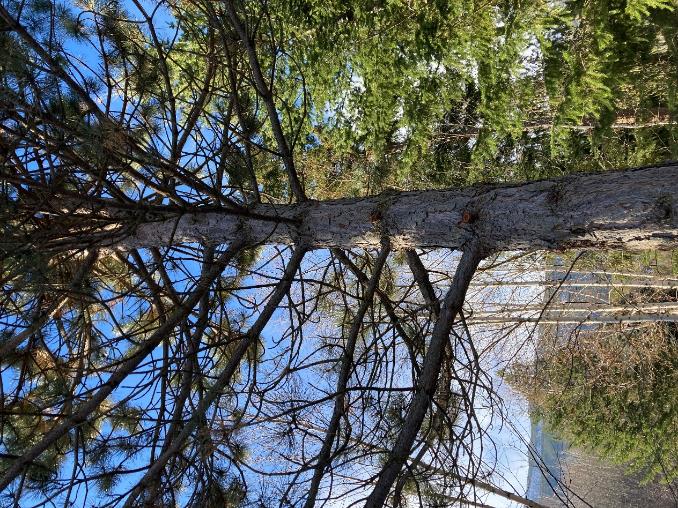 5
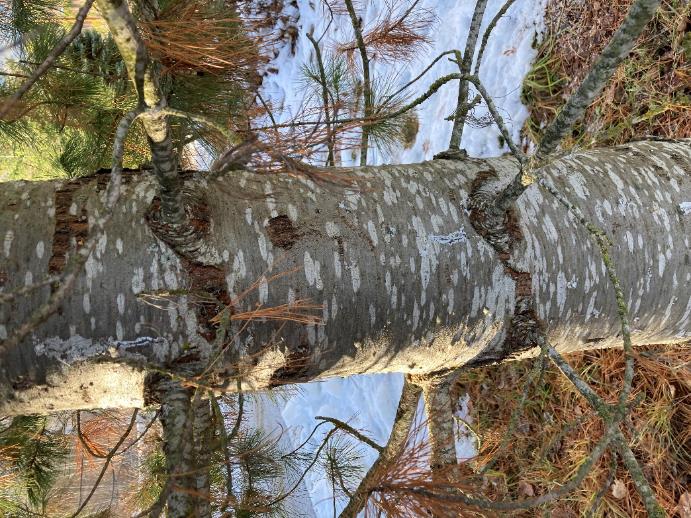 6
No photo! Sorry!
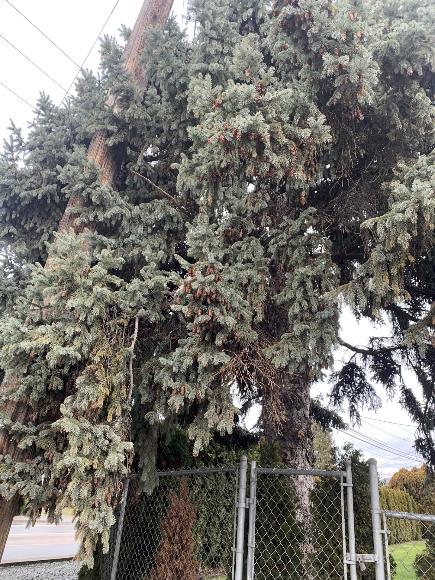 7
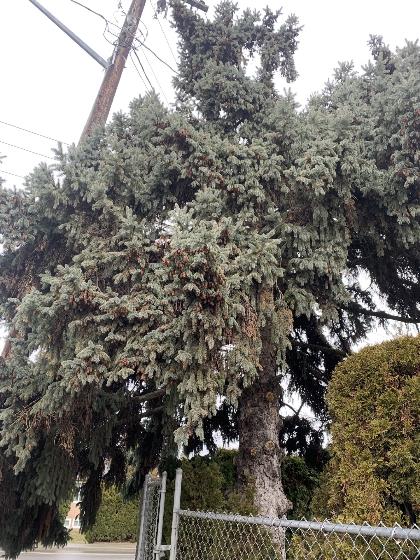 8
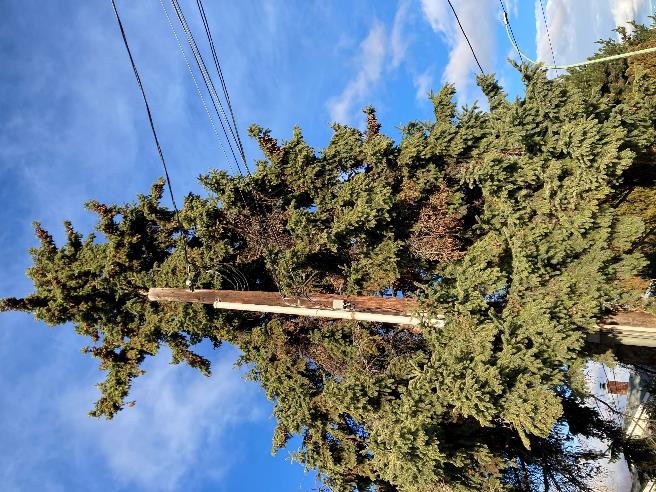